Benchmarking BEclear
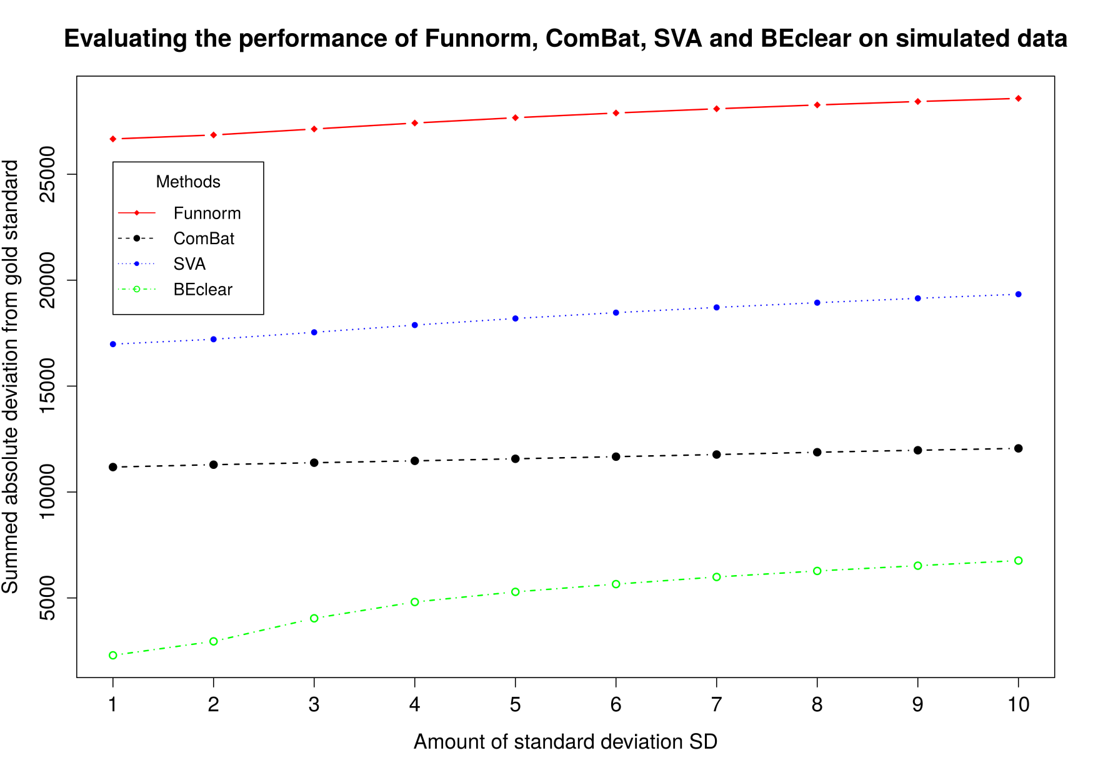 Funnorm, 
ComBat and SVA scale all values
-> large total
deviation

BEclear corrects only affected entries
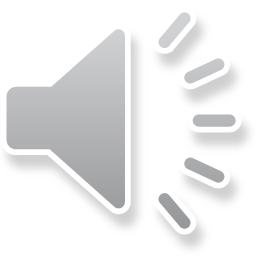 V2
Processing of Biological Data SS 2020
1
[Speaker Notes: Here, we generated synthetic data sets with “known” batch effects. 
First, we determined the standard deviation of the methylation value of each promoter probe in level 1 adjacent normal samples (samples belonging to batch 136 were excluded due to the existing batch effect).
Then we randomly selected 8000 promoter probes (approximately 10% of all promoter probes present on the chip) and increased the methylation values of 4000 of these promoter probes by a specified multiple of their specific standard deviation plus a noise term. The original probe values before introducing the synthetic batch effect were considered as our gold standard. 
Because the methods Funnorm, ComBat and SVA adjust all values, the summed deviation of the corrected values from the original values (y-axis) is quite large.
In contrast, BEclear modifies only the values that are affected by batch effects. Therefore, the summed deviations are much smaller.]
Effect on corrected entries only
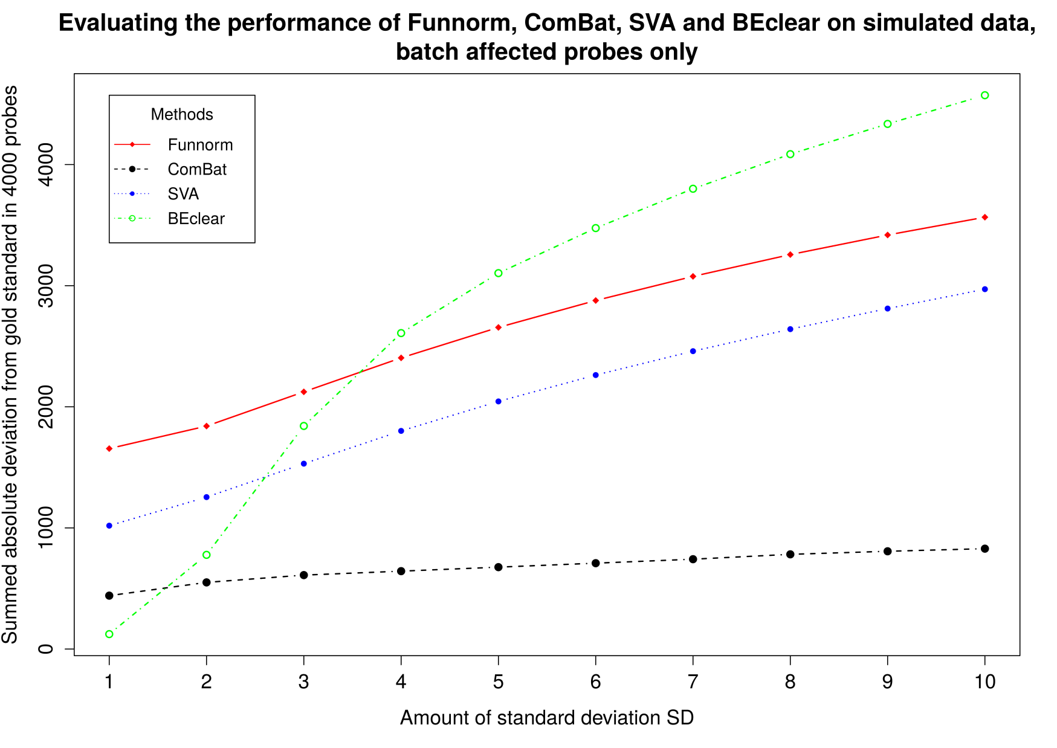 Even for affected entries, 
BEclear predicts smallest changes for batch effects
up to 2 stand.dev.

which is a typical magnitude of batch effects.
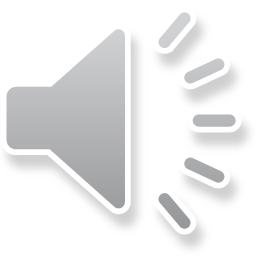 V2
Processing of Biological Data SS 2020
2
[Speaker Notes: Maybe the previous analysis was a bit unfair to the other methods.
Therefore, we now only inspect the deviation of the batch effected data points.
For small batch effects of 2 standard deviations or less (which is a typical magnitude), BEclear still produces the smallest deviations.
Only for larger deviations, BEclear-adjusted values differ more strongly from the original data that with the other methods.]
Accuracy of differential methylation analysis
Identify differentially methylated CpG probes (tumor vs. normal) in original data

Then introduce synthetic batch effect (n x st.dev.) + noise term

Identify differentially methylated CpG probes again + compare to reference
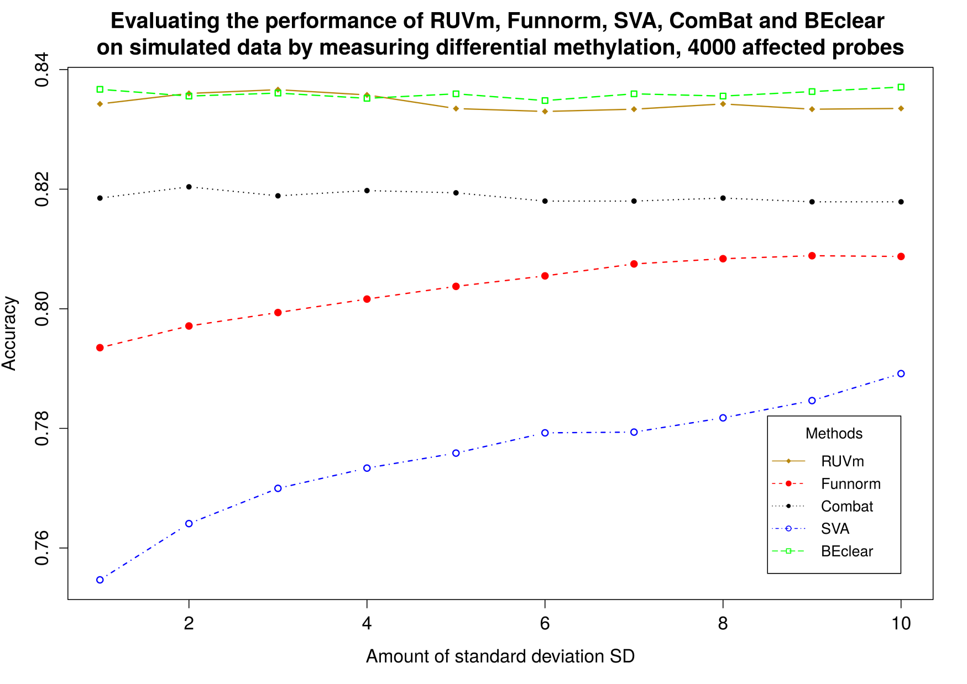 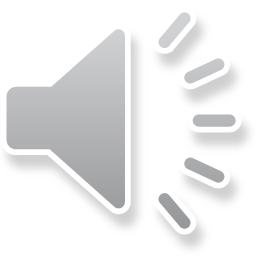 V2
Processing of Biological Data SS 2020
3
[Speaker Notes: Then, we considered the identities of differentially methylated genes in breast tumor samples vs. normal samples.
 As gold standard reference, we used the list of differentially methylated probes identified in the unaffected data using the limma package. 
Then, we designed a synthetic batch effect in a similar fashion as before and applied BEclear, RUVm, FunNorm, ComBat, and SVA to this data. 
Then, again we identified differentially methylated genes in this BE-adjusted data with limma and compared the results to the original data. 
Shown here is the accuracy defined as (TP + TN) / (TP + TN + FP + FN) for the different BE-adjustment methods. 
BEclear yielded a similar accuracy as the RUVm method that is not explained. 
Both methods were more accurate compared to all other methods.]
Conclusions
Predicting missing values or batch-effected values by Latent Factor Model (BEClear software):
Accuracy of MA hybridization prediction confirmed  by WGS (97%), 
	low LFM error
Superior accuracy of predicting DNA methylation levels by LFM confirmed in benchmark against SVA, Combat, FunNorm tools.
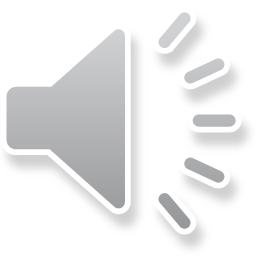 V2
Processing of Biological Data SS 2020
4
[Speaker Notes: Today, we started by discussing various approaches to reconstruct missing data points.
Then, we met the important problem of batch effects in the raw data.
If one does not care about batch effects, the downstream analysis may be heavily corrupted.
Therefore, as a bioinformatician, it is your job to check for possible batch effects.
We discussed different approaches that are implemented in software tools for removing unwanted batch effects.
In our view, there is no „best“ tool. 
Certain approaches will offer advantages in certain situations and will give mediocre results in other cases.
Identifying the best suited tool depends on the data to be analyzed.]
Review: Foundations of Probability Theory
„Probability“ : degree of confidence that an event of an uncertain nature will occur.

„Events“ : we will assume that there is 
an agreed upon space  of possible outcomes („events“).

E.g. a normal die (dt. Würfel) has a space   1,2,3,4,5,6

Also we assume that there is a set of measurable events S 
to which we are willing to assign probabilities.

In the die example, the event 6 is the case where the die shows 6.

The event 1,3,5 represents the case of an odd outcome.
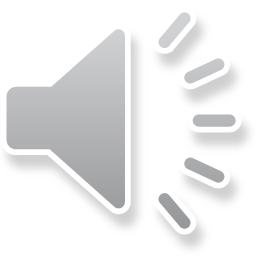 V2
Processing of Biological Data SS 2020
5
[Speaker Notes: Here, I have compiled some basics from probability theory. Some of this will be considered as known to you in the following lectures.
Probably you know most of this already.
Quickly browsing over these slides will fresh up these things.]
Foundations of Probability Theory
Probability theory requires that the event space satisfies 3 basic properties:

It contains the empty event  and the trivial event .

It is closed under union → if ,   S, then so is     S, 

It is closed under complementation → if   S, then so is     S

The requirement that the event space is closed under union 
and complementation implies that it is also closed under other 
Boolean operations, such as intersection and set difference.
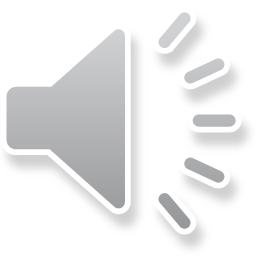 V2
Processing of Biological Data SS 2020
6
[Speaker Notes: These are the 3 basic properties that every event space needs to fulfill.]
Probability distributions
A probability distribution P over (, S) is a mapping from events in S 
to real values. The mapping must satisfy the following conditions:

(1)  P(  0 for all  S	 → Probabilities are not negative

(2)  P() = 1		 → The probability of the trivial event which allows all 			possible outcomes has the maximal possible probability of 1.

(3)  If ,   S and    = 0 then P(  ) = P() + P()
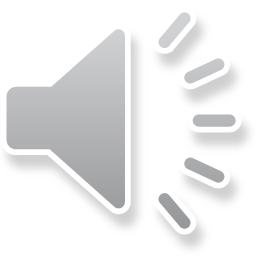 V2
Processing of Biological Data SS 2020
7
[Speaker Notes: These are the 3 basic conditions that any probability distribution must obey.]
Conditional probability
V2
Processing of Biological Data SS 2020
8
Bayes rule
V2
Processing of Biological Data SS 2020
9
Example 1 for Bayes rule
Consider a student population.
Let Smart denote smart students and GradeA denote students who got grade A.

Assume we believe that P(GradeA|Smart) = 0.6, and that we get to know 
that a particular student received grade A.

Suppose that P(Smart) = 0.3 and P(GradeA) = 0.2

Then we have P(Smart|GradeA) = 0.6  0.3 / 0.2 = 0.9

In this model, an A grade strongly suggests that the student is smart.

On the other hand, if the test was easier and high grades were more common, 
e.g. P(GradeA) = 0.4, then we would get 

P(Smart|GradeA) = 0.6  0.3 / 0.4 = 0.45    which is much less conclusive.
V2
Processing of Biological Data SS 2020
10
Example 2 for Bayes rule
Suppose that a tuberculosis skin test is 95% percent accurate.

That is, if the patient is TB-infected, then the test will be positive with probability 0.95
and if the patient is not infected, the test will be negative with probability 0.95.

Now suppose that a person gets a positive test result.

What is the probability that the person is infected?

Naive reasoning suggests that if the test result is wrong 5% of the time, then the probability that the subject is infected is 0.95. 

That would mean that 95% of subjects with positive results have TB.
V2
Processing of Biological Data SS 2020
11
Example 2 for Bayes rule
If we consider the problem by applying Bayes‘ rule, we need to consider the prior probability of TB infection, and the probability of getting a positive test result.

Suppose that 1 in 1000 of the subjects who get tested is infected → P(TB) = 0.001

We see that 0.001  0.95 infected subjects get a positive result 
and 0.999  0.05 uninfected subjects get a positive result.

Thus P(Positive) = 0.001  0.95 + 0.999  0.05 = 0.0509

Applying Bayes‘ rule, we get P(TB|Positive) 	= P(TB)  P(Positive|TB) / P(Positive)
					= 0.001  0.95 / 0.0509  0.0187

Thus, although a subject with a positive test is much more probable to be TB-infected than is a random subject, fewer than 2% of these subjects are TB-infected.
V2
Processing of Biological Data SS 2020
12
Random Variables
V2
Processing of Biological Data SS 2020
13
Random Variables
V2
Processing of Biological Data SS 2020
14
Marginal Distributions
V2
Processing of Biological Data SS 2020
15
Joint Distributions
V2
Processing of Biological Data SS 2020
16
Conditional Probability
V2
Processing of Biological Data SS 2020
17
Probability Density Functions
V2
Processing of Biological Data SS 2020
18
Uniform distribution
V2
Processing of Biological Data SS 2020
19
Gaussian distribution
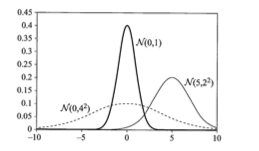 V2
Processing of Biological Data SS 2020
20
Expectation
V2
Processing of Biological Data SS 2020
21
Properties of the expectation of a random variable
E[a  X + b] = a E[X ] + b

Let X and Y be two random variables
E[X + Y] = E[X] + E[Y]
Here, it does not matter whether X and Y are independent or not. 

What can be say about the expectation value of a product of two random variables?

In the general case, we  can say very little.

Consider 2 variables X and Y that each take on the values +1 and -1 with 
probabilities 0.5. 
If X and Y are independent, then E[X  Y] = 0.
If they always take on the same value (they are correlated), then E[X  Y] = 1.
V2
Processing of Biological Data SS 2020
22
Properties of the expectation of a random variable
V2
Processing of Biological Data SS 2020
23
Variance
V2
Processing of Biological Data SS 2020
24
Variance
V2
Processing of Biological Data SS 2020
25
Variance
Let X be a random variable with Gaussian distribution N(;2).
Then E[X] =  and Var[X] = 2.

Thus, the parameters of the Gaussian distribution specify the expectation and the variance of the distribution.
The form of the Gaussian distribution implies that the density of values of X drops exponentially fast in the distance (x - ) / .

Nice online resources on statistics:

https://www.khanacademy.org/math/statistics-probability

http://tutorials.istudy.psu.edu/basicstatistics/

https://stattrek.com/statistics/problems.aspx
V2
Processing of Biological Data SS 2020
26